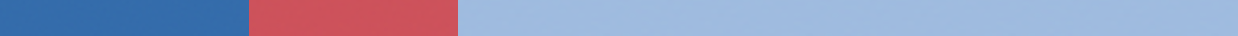 Cigarette tax policies in Greece, 2022
4 key tax components were assessed using a 5-point scale, with the overall score reflecting an average of Greece’s component scores.
The scores reflect the current strengths and opportunities in Greece to further increase tax revenue and improve health.
OPPORTUNITY 
for improvement
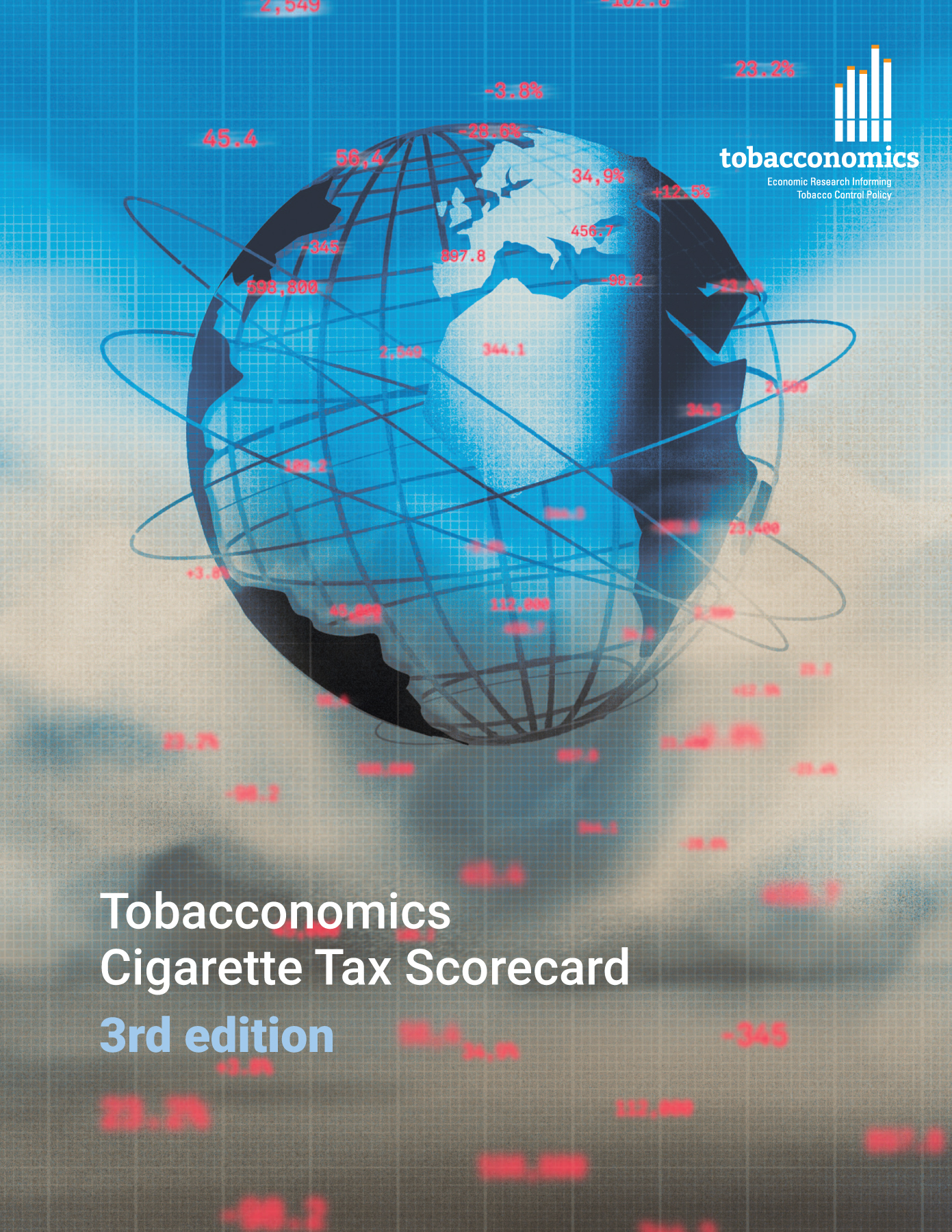 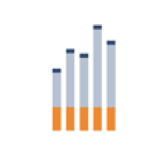 www.tobacconomics.org | @tobacconomics | Tobacconomics Cigarette Tax Scorecard (3rd edition)
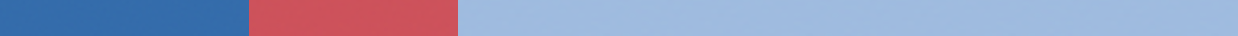 How does Greece compare to other countries?
Greece’s overall score in 2022 is compared to the average overall scores in its income group, region, the world, and top performers.
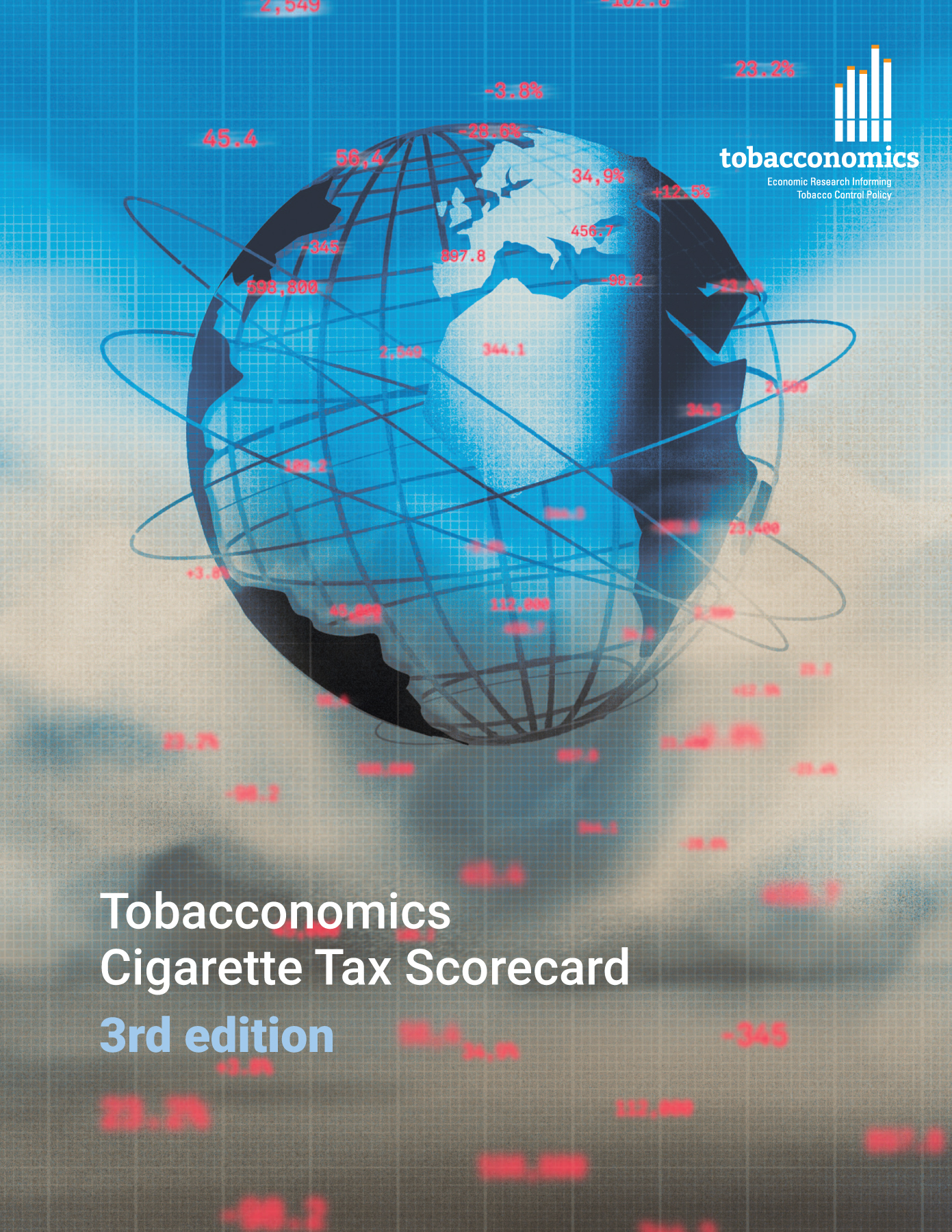 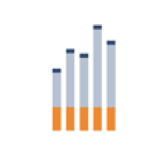 www.tobacconomics.org | @tobacconomics | Tobacconomics Cigarette Tax Scorecard (3rd edition)
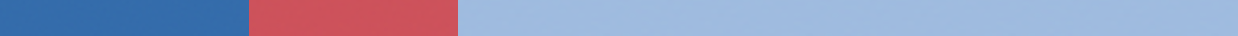 How does Greece compare to other countries?
The components of Greece’s score in 2022 are compared to component scores in the region, income group, world, and top performers.
AFFORDABILITY CHANGE
requires the most improvement.
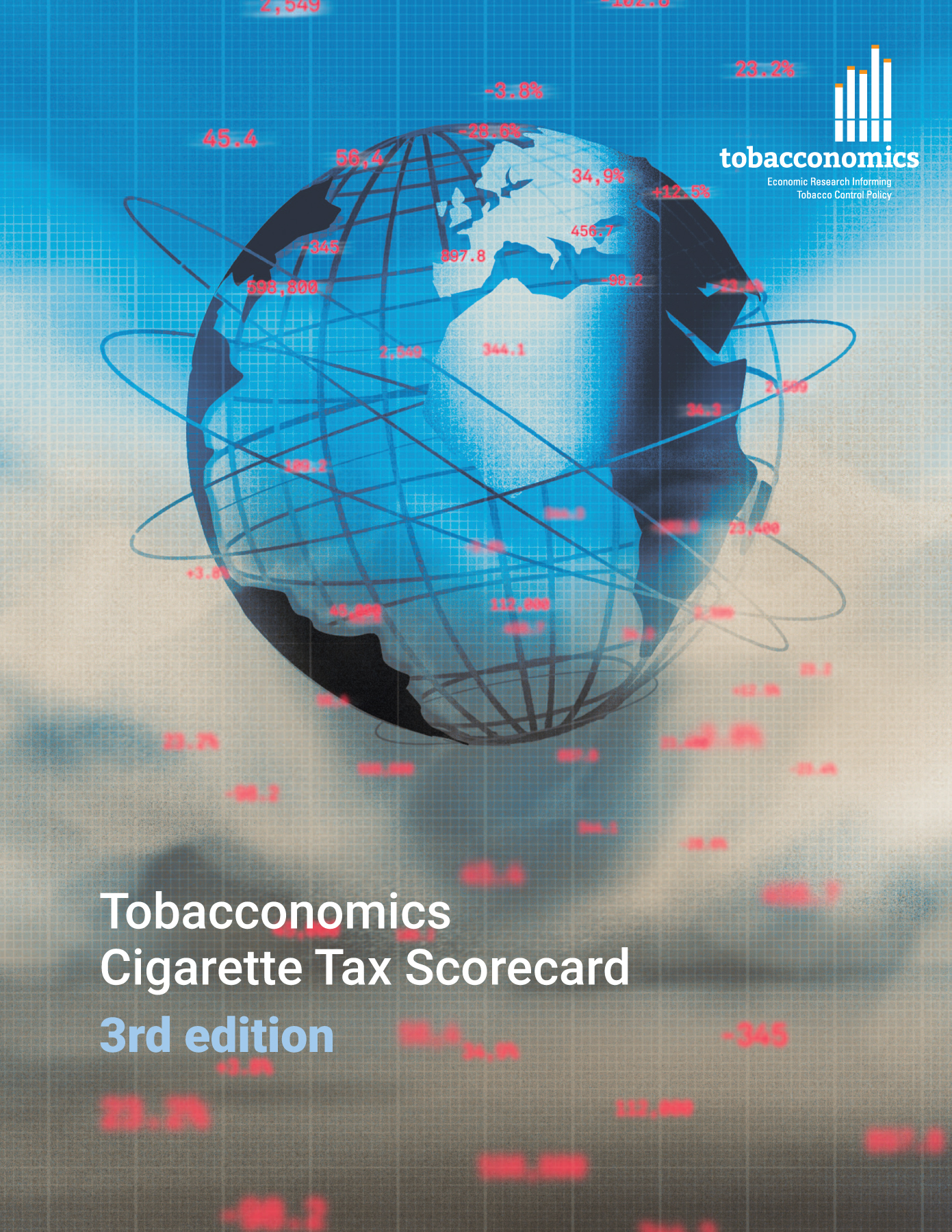 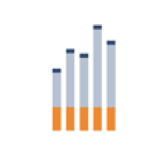 www.tobacconomics.org | @tobacconomics | Tobacconomics Cigarette Tax Scorecard (3rd edition)
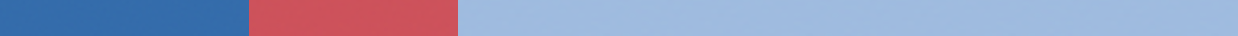 Greece’s cigarette tax policies over time
Greece’s overall score decreased slightly in 2016 and dropped further in 2022 largely due to a failure to reduce affordability over time.
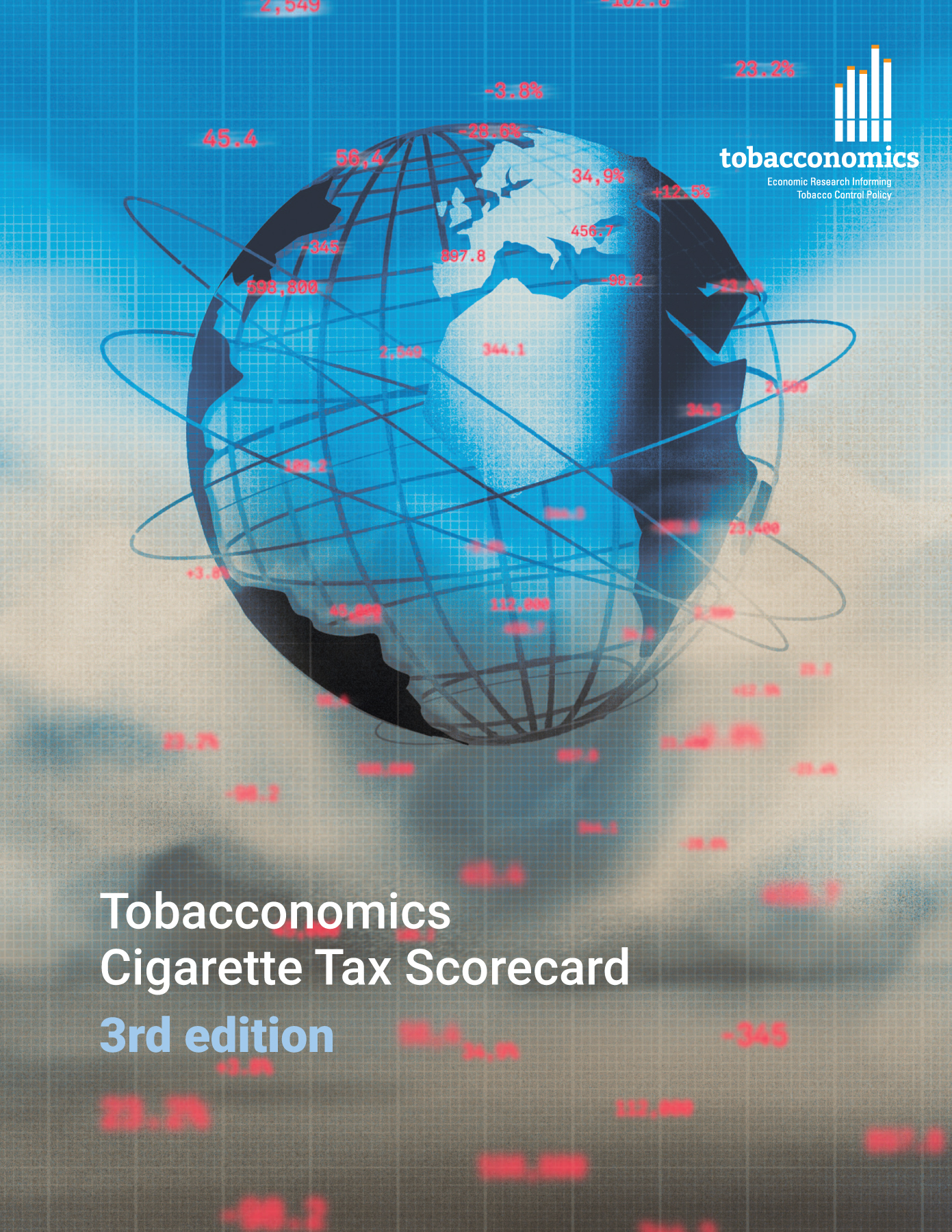 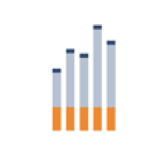 www.tobacconomics.org | @tobacconomics | Tobacconomics Cigarette Tax Scorecard (3rd edition)